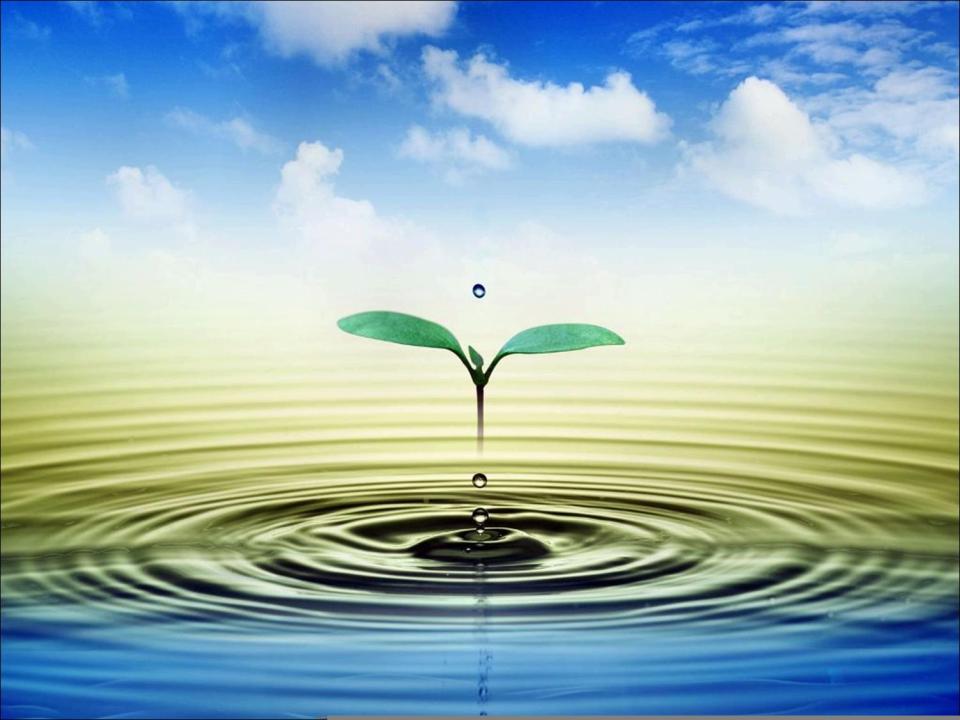 Живая и неживая
природа
Выполнила 
Абрашина Лариса Викторовна
учитель начальных классов
МБОУ СОШ №30
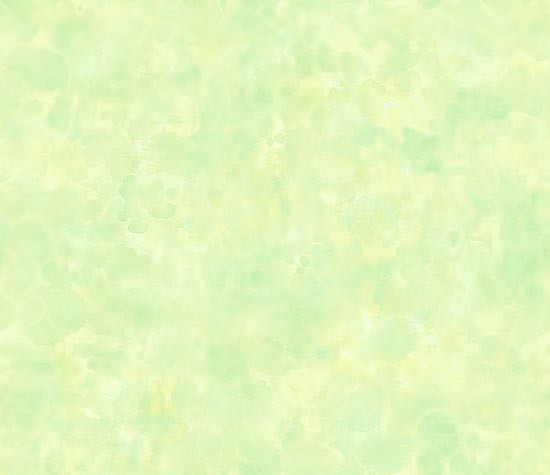 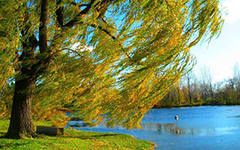 Есть на земле огромный дом
Под крышей голубой,
Живут в нем солнце, дождь и гром,
Лес и морской прибой.
Живут в нем птицы и цветы,
Веселый звон ручья.
Живешь в том светлом доме ты
И все твои друзья.
Куда б дороги не вели,
Всегда ты будешь в нем.
Природою родной земли
Зовется этот дом.
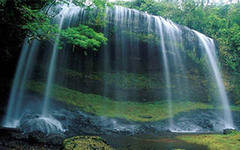 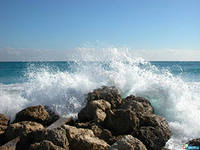 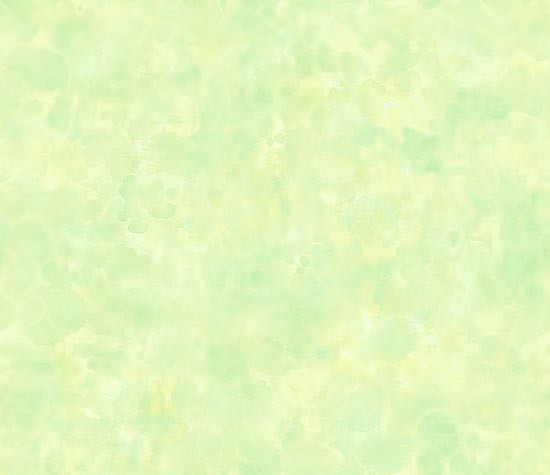 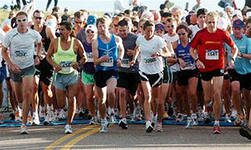 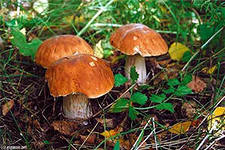 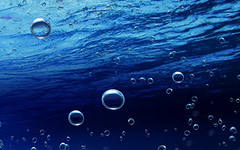 грибы
человек
воздух, вода
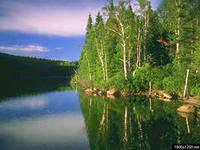 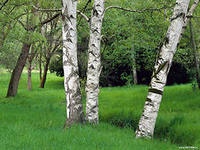 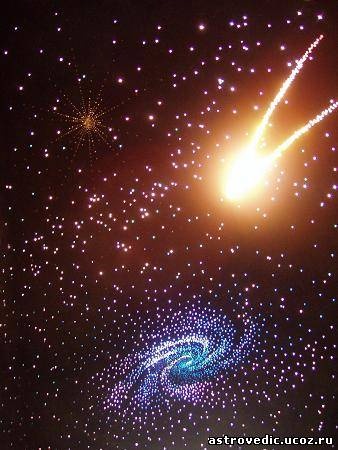 природа
луна, звезды,
  солнце
растения
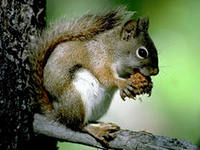 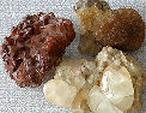 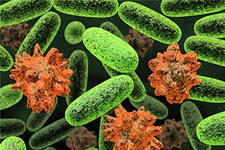 полезные
ископаемые
микроорганизмы
животные
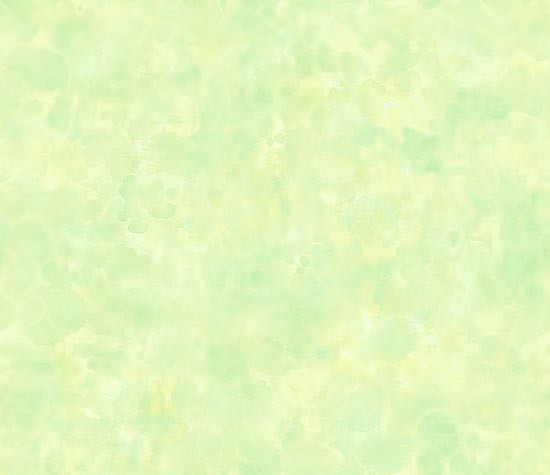 Живая и неживая природа
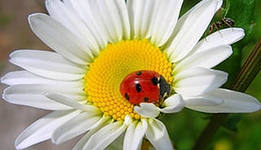 Живая природа - это все, что растет, дышит, питается, развивается
Неживая природа - это все то, что не дышит, не растет, не развивается. Это все, что нас окружает - звезды, луна, планеты, солнце, горы, вода, камни, воздух
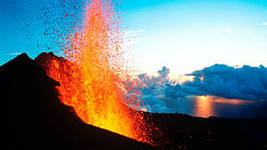 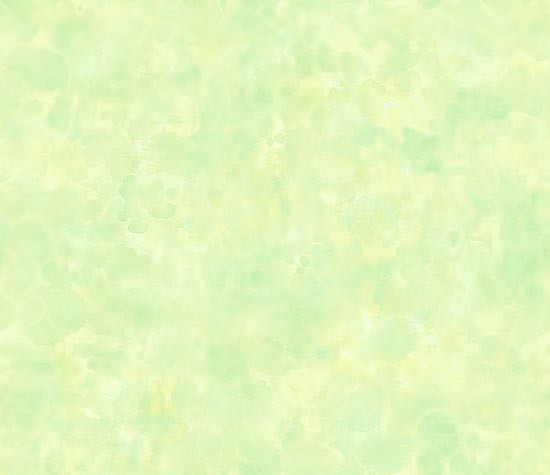 Признаки живой и неживой природы
Живая природа
Неживая 
природа
Не рождается
Не дышит
Не питается
Не растёт
Не размножается
Не умирает
Рождается
Дышит
Питается
Растёт
Размножается
Умирает
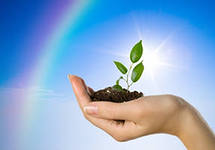 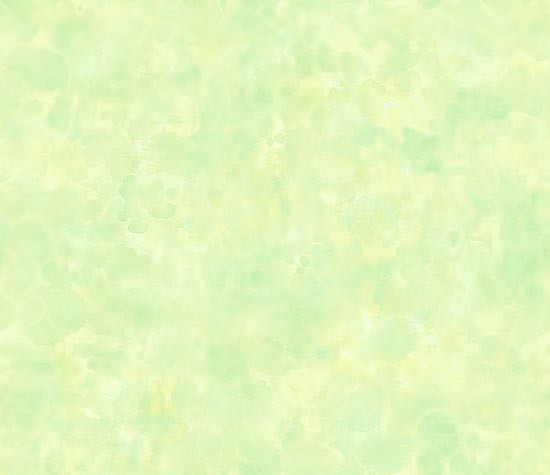 Отгадай загадки
Стоят в поле сестрички,
Желтый глазок, 
Белые реснички.
Раскаленная стрела
Ель свалила у села.
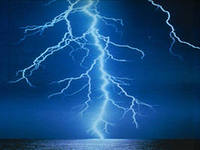 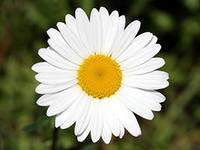 Ну-ка, кто из вас ответит:
Не огонь, а больно жжет,
Не фонарь, а ярко светит,
И не пекарь, а печет.
Под сосною у дорожки 
Кто стоит среди травы?
Ножка есть, но нет сапожек,
Шляпка есть – нет головы.
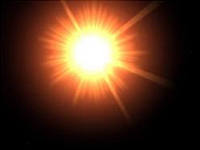 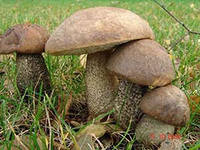 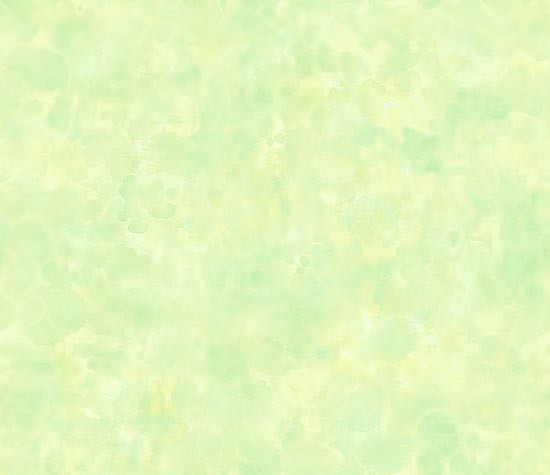 Отгадай загадки
Не заботясь о погоде 
В сарафане белом ходит, 
А в один из тёплых дней
Май серёжки дарит ей.
Я и туча, и туман,
И ручей, и океан,
Я летаю и бегу,
И стеклянной быть могу.
Утром бусы засверкали
Всю траву собой заткали.
А пошли искать их днём – 
Ищем, ищем, не найдём.
Лесом катится клубок,
У него колючий бок,
Он охотится ночами 
За жуками и мышами.
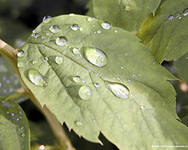 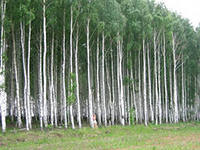 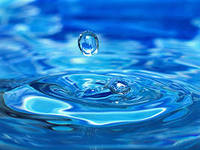 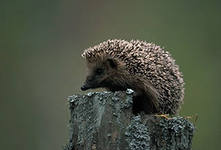 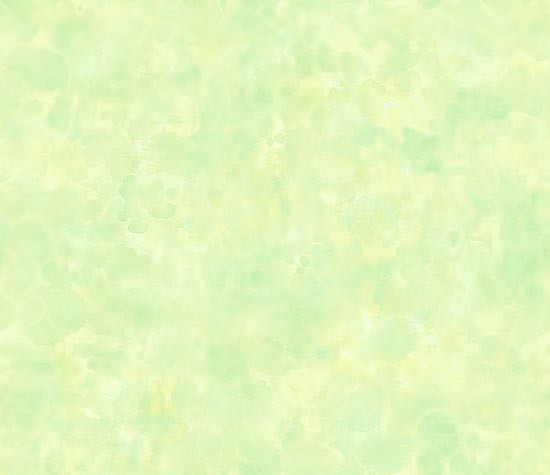 Выбери что относится к живой 
и неживой природе
Живая
Неживая
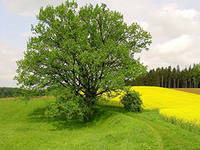 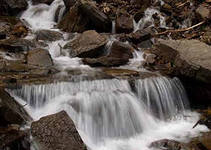 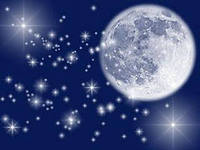 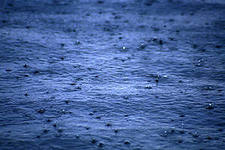 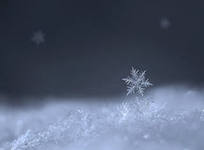 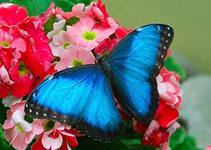 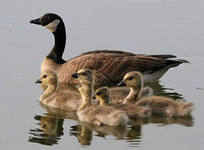 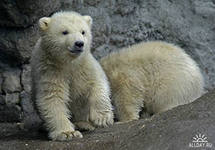 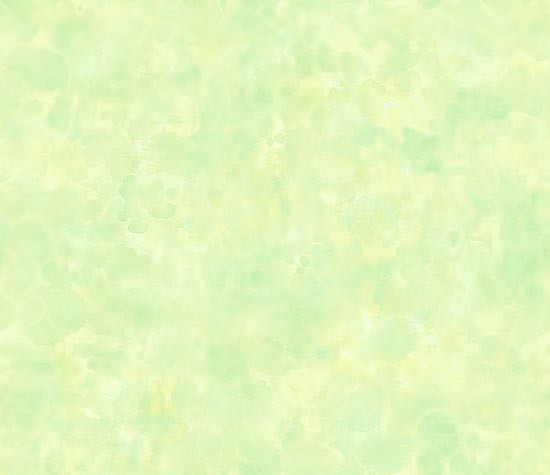 Продолжи предложение
Рождение, дыхание, питание, рост, размножение 
и умирание – признаки…
неживой природы
живой природы.
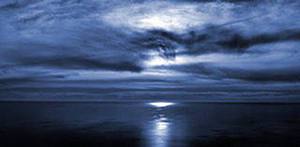 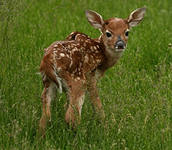 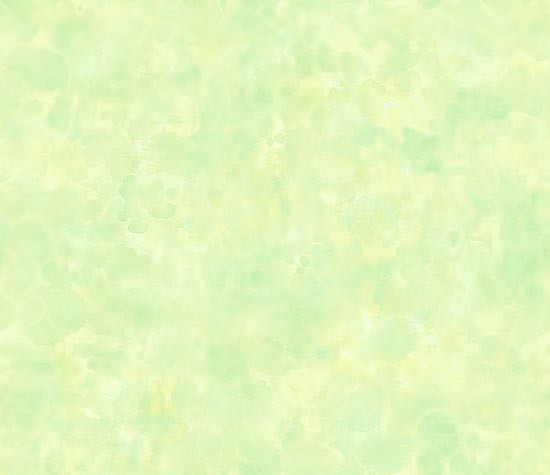 Исключи лишнее
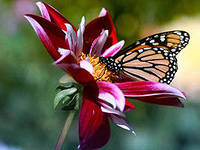 грибы
 солнце
 животные
 микроорганизмы
молния
 прибой
 растения
 снег
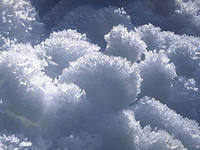 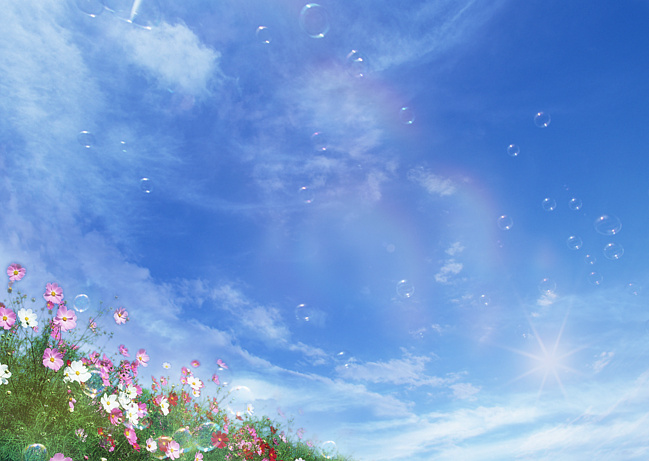 Есть просто храм,
Есть храм науки,
А есть еще природы храм,
С лесами, тянущими руки
Навстречу солнцу и ветрам.

Он свят в любое время года,
Открыт для нас в жару и стынь.
Входи сюда, будь сердцем чуток,
Не оскверняй его святынь.
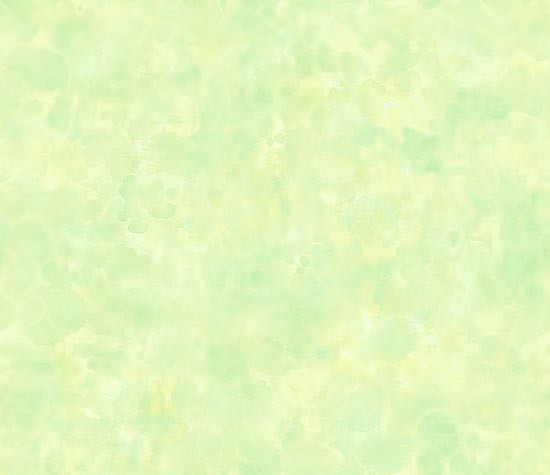 Молодцы!
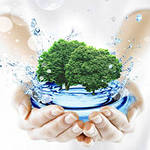